CS 302 Data Structures
Linked Lists
Preliminaries
A Node:



Several nodes linked together
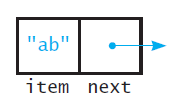 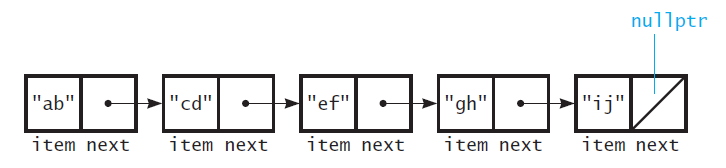 Preliminaries
A head pointer to the first node
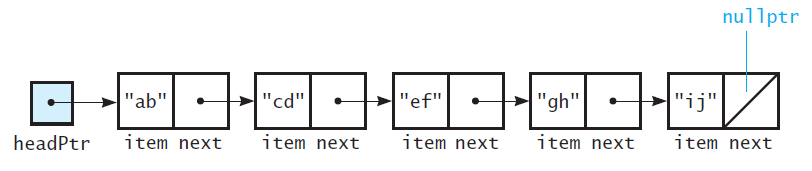 Time for some code:
template <typename DataType>
class List {
  public:
    List(int ignored = 0);
    List(const List& other);
    List& operator=(const List& other);
    ~List();

    void insert(const DataType& newDataItem) 
	throw (logic_error);
    void remove() throw (logic_error);
    void replace(const DataType& newDataItem) 
	throw (logic_error);
    void clear();

    bool isEmpty() const;
    bool isFull() const;

    void gotoBeginning() 	throw (logic_error);
    void gotoEnd() 	throw (logic_error);
    bool gotoNext() 	throw (logic_error);
    bool gotoPrior() 	throw (logic_error);

    DataType getCursor() const throw (logic_error);
// Programming exercise 2
   void moveToBeginning () 
	throw (logic_error);

    // Programming exercise 3
    void insertBefore(const DataType& newDataItem) 
	throw (logic_error);
    
    void showStructure() const;

  private:
    class ListNode {
      public:
	ListNode(const DataType& nodeData, 
		ListNode* nextPtr);

	DataType dataItem;
	ListNode* next;
    };

    ListNode* head;
    ListNode* cursor;

};
Now to write some ….
Constructor
Destructor
operator=
Shallow Copy vs Deep Copy
…
End of Chapter 4